«Мы вместе» начинаем новый учебный год
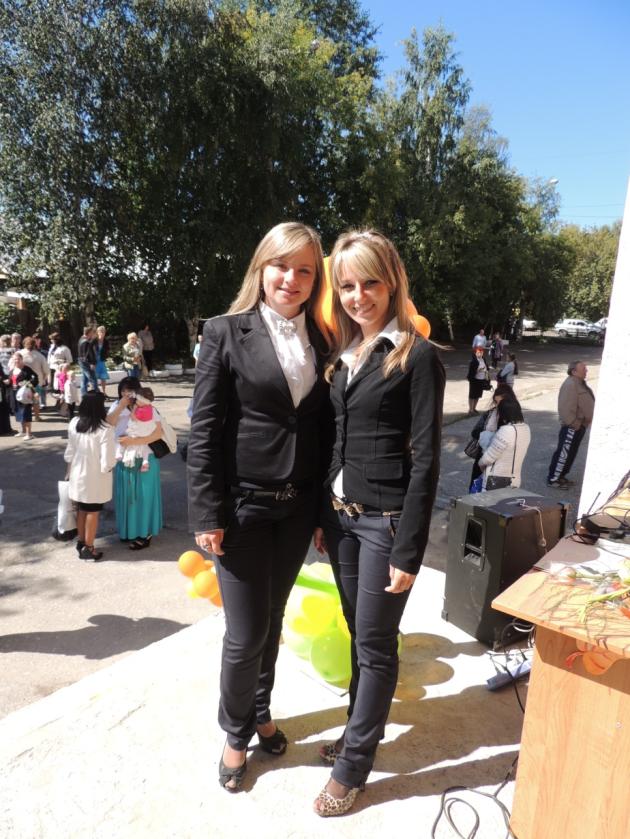 Здравствуй, год учебный, школьный!Всюду вас, ученики,Перезвоном колокольнымСлавят школьные звонки!
Здравствуй, год учебный, школьный!В добрый путь, ученики!Перезвоном колокольнымПусть звенят, звенят звонки!
«Мы вместе» учимся с педагогами и детьми «Мастер-класс»
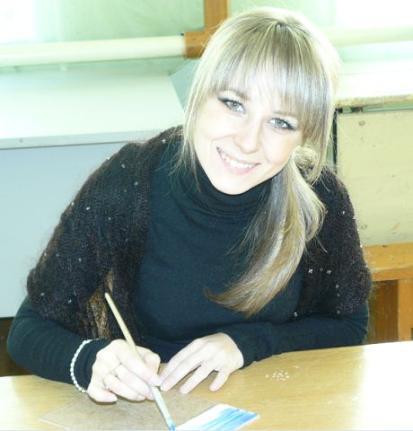 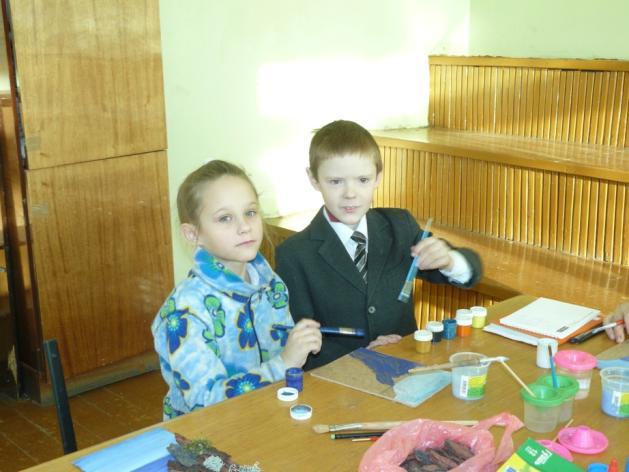 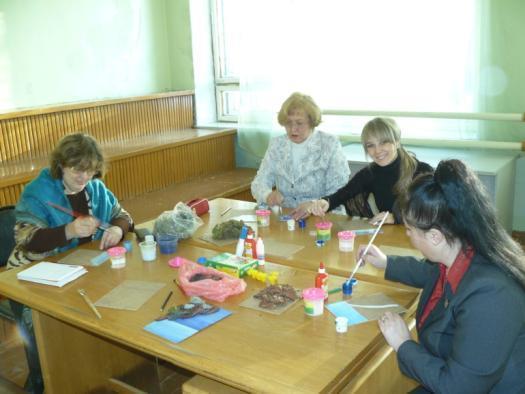 «Мы вместе» делаем выбор… Выбор в профессии, в общении, в сотрудничестве
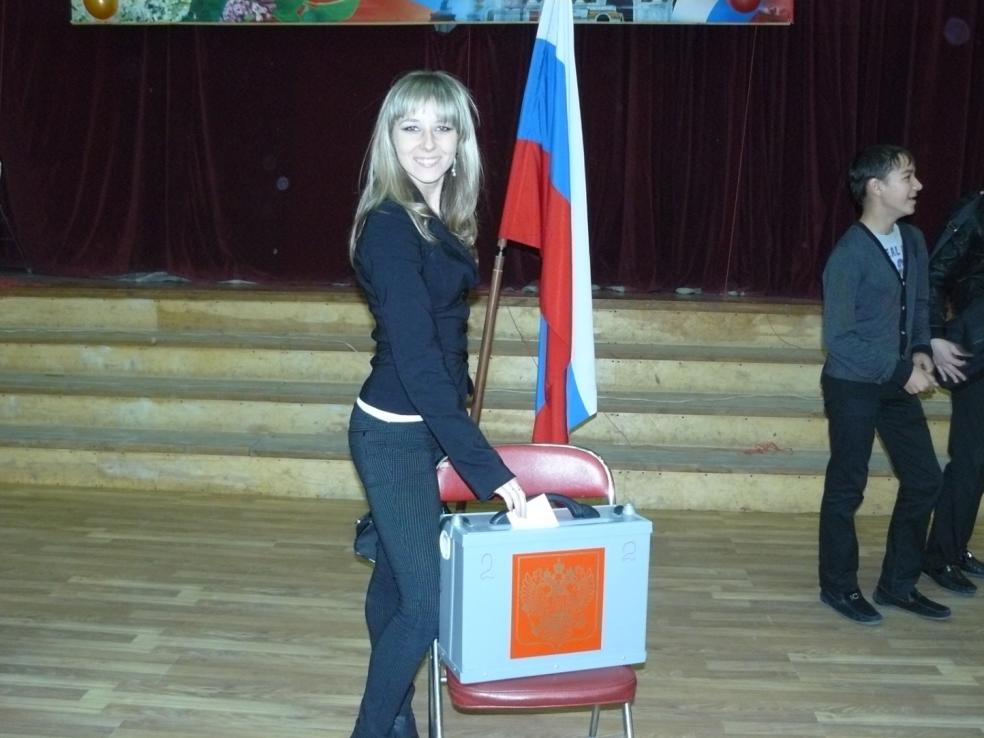 «Мы вместе» радуемся за победу в  конкурсе «Минута славы!»
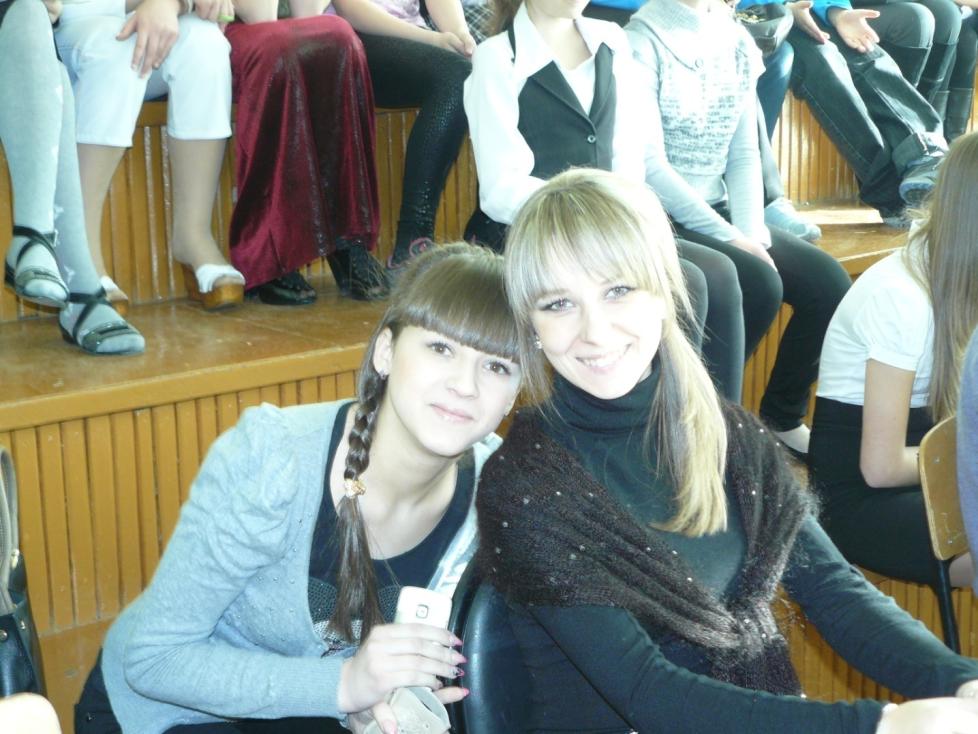 «Мы вместе» танцуем… «День города»
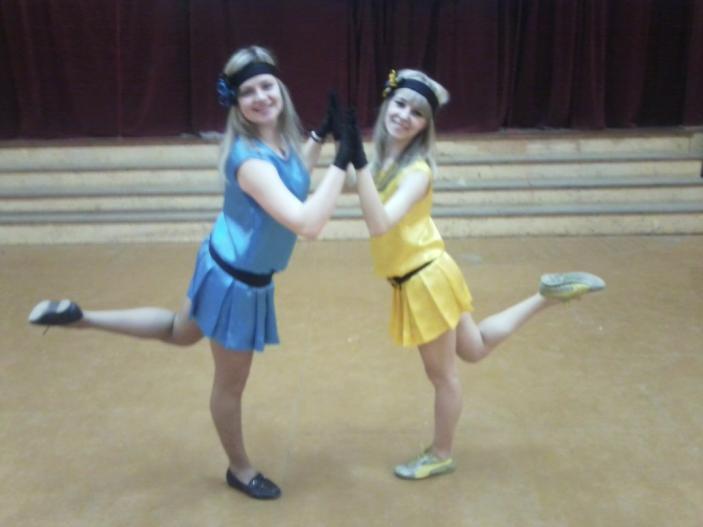 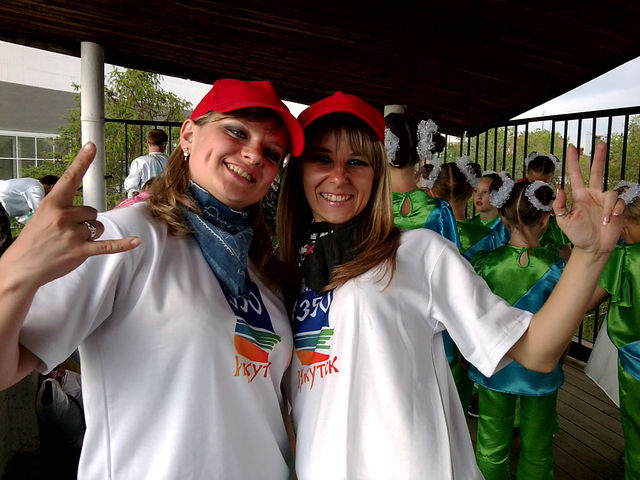 «Мы вместе» готовимся к Новому году
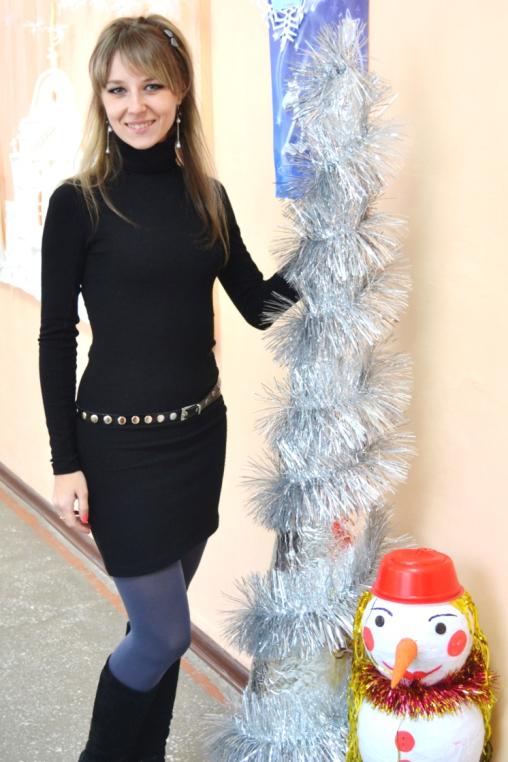 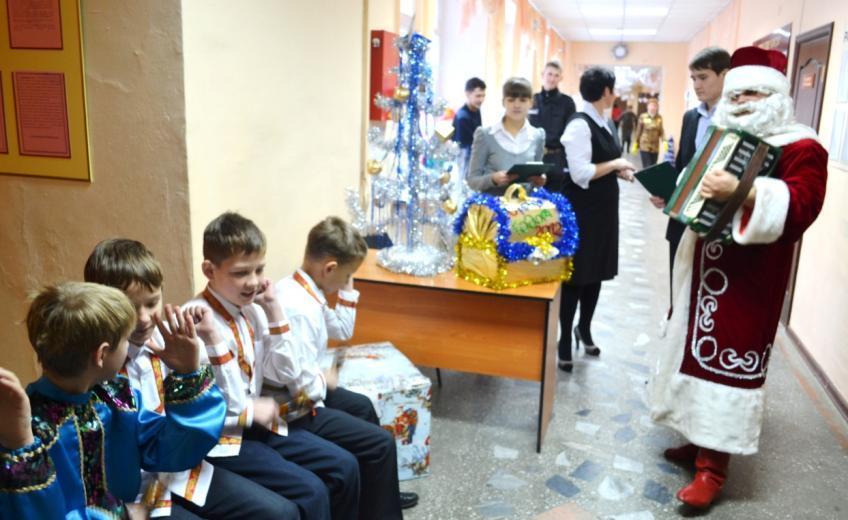 «Мы вместе» на общешкольном мероприятии «Масленица»
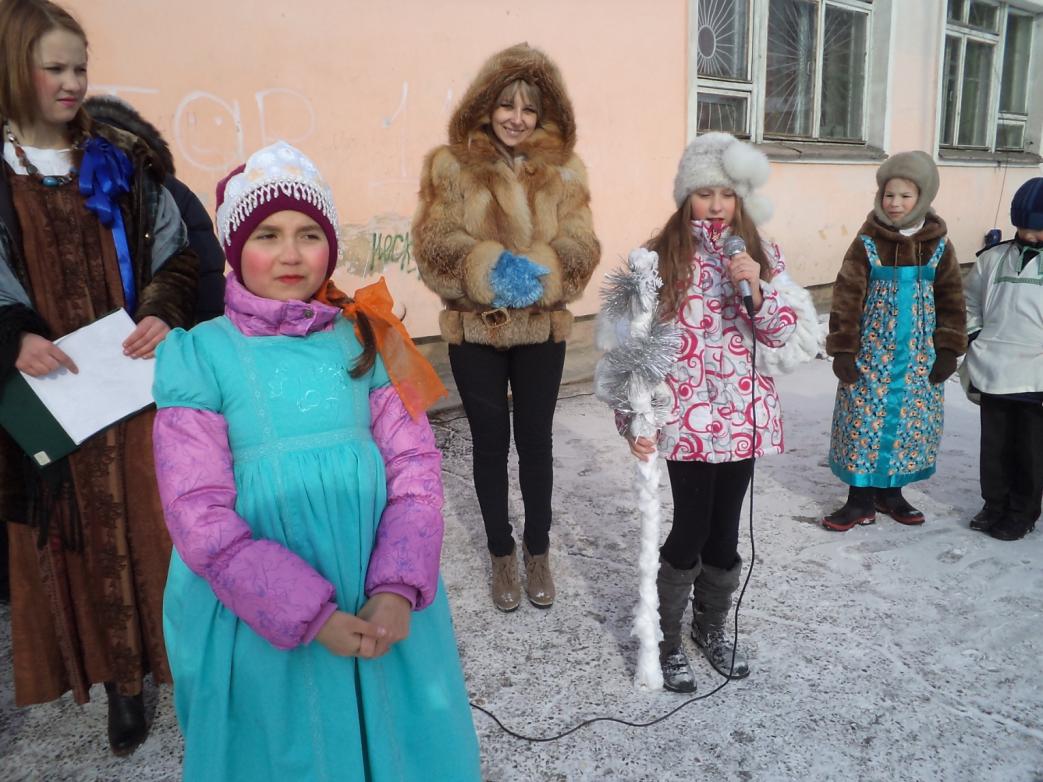 «Мы вместе» на летней детской площадке
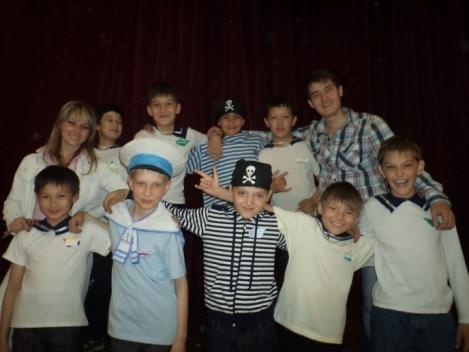 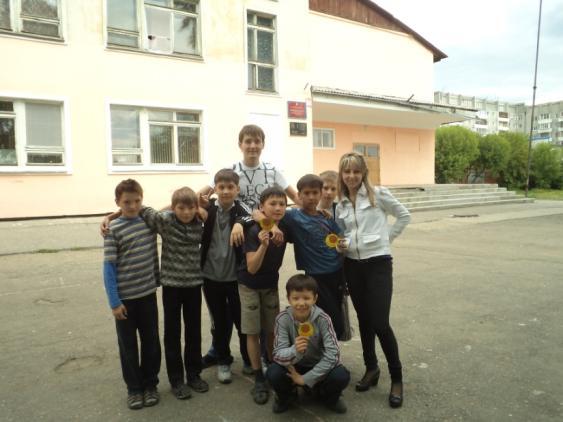 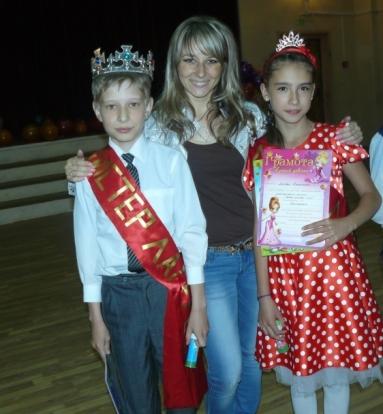 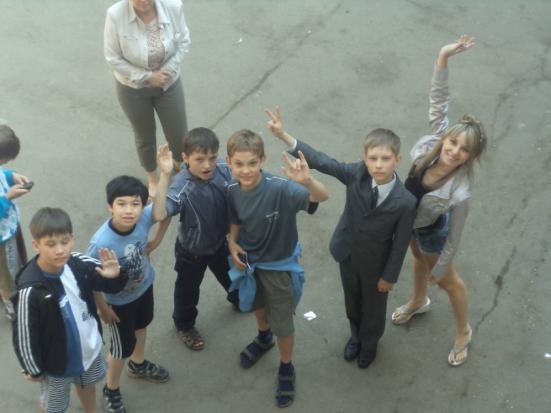 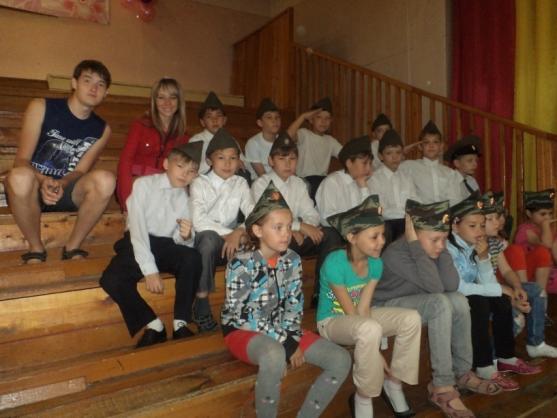 «Мы вместе» побеждаем. Летняя площадка - Лучший отряд «Моряки»
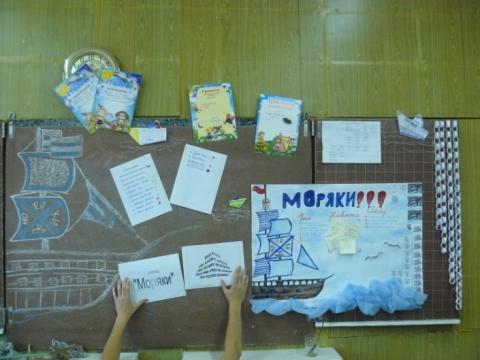 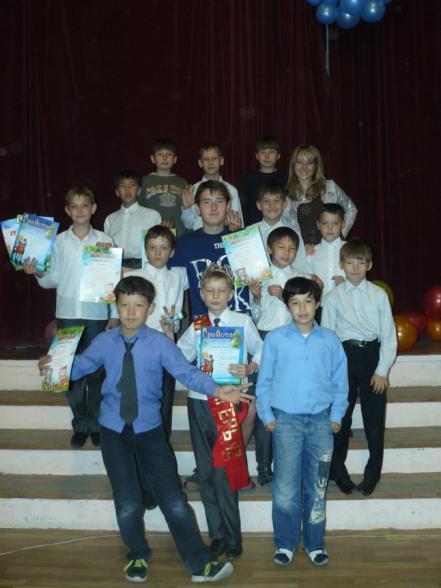 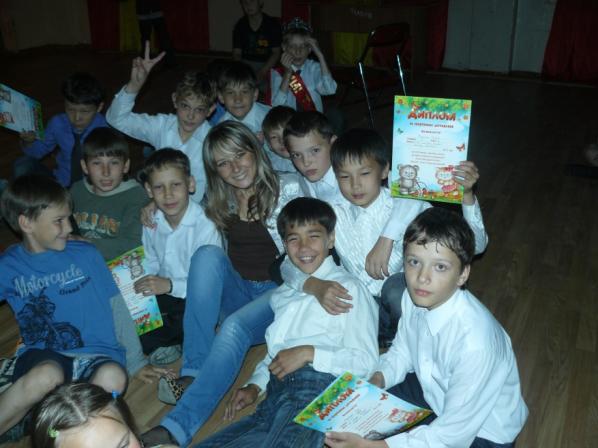